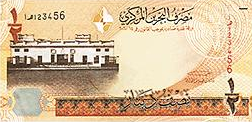 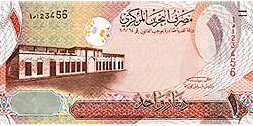 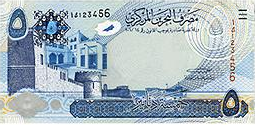 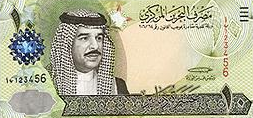 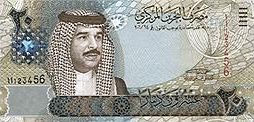 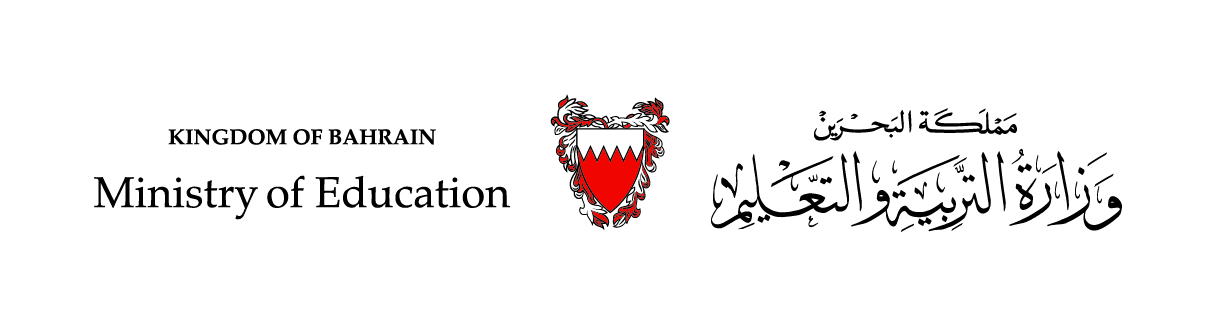 Compound Amount and Interest- Partial RateUnits  6
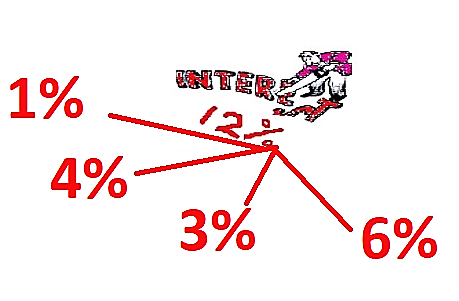 FINANCIAL MATHEMATICS 
Fin 111
First semester                                          Class: second                                                  Pages: 36-40
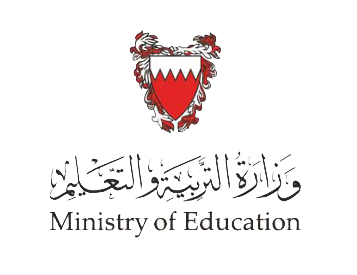 Objectives
At the end of this course, Student should be able to:
1-Differentiating between nominal and partial interest rates.
2- Identifying  the method of calculating monthly   
     ,semi-annually, thirdly and quarterly.
Compound Amount       FINANCILA  MATHEMATICS        Fin: 111
Annual Interest rate
Example:
If Interest rate 12%  annually for 5 years Find the compound amount and interest of BD1000.  If the interest compounded as follow :
12 times
3 times
a-Monthly
c-Thirdly
The Time multiplied by the number of compounded
X
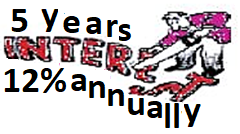 The interest rate divided  by the number of compounded
÷
4 times
2 times
d-Quarterly
b-Semi-annually
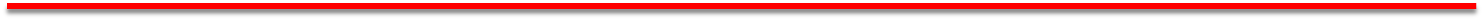 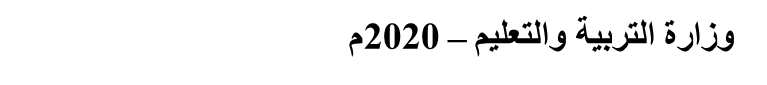 Compound Amount       FINANCILA  MATHEMATICS        Fin: 111
Annual Interest rate
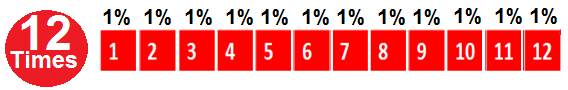 a-Monthly
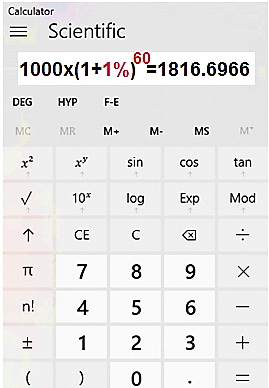 CA       =  P         x ( 1+   i  ) n


            = 1000        x  (1+ 1% )60    = BD1816.697
i=12%÷12=1%
n=5x12=60
CI       =   CA       –     P
     =  1816.697      –  1000 = BD816.697
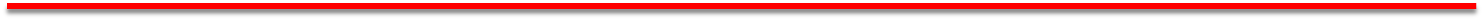 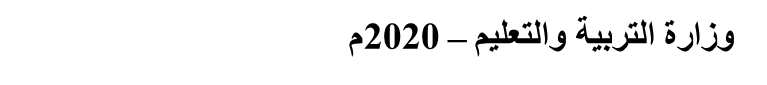 Compound Amount       FINANCILA  MATHEMATICS        Fin: 111
Annual Interest rate
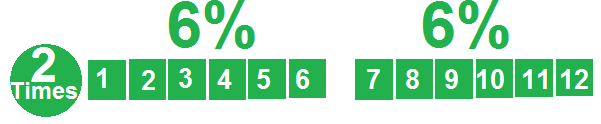 b-Semi-annually
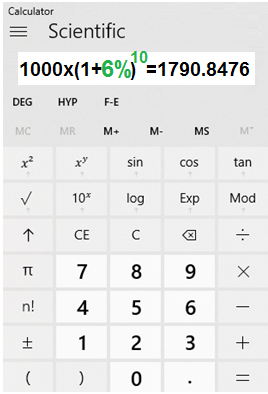 CA       =  P         x ( 1+   i  ) n


            = 1000        x  (1+ 6% )10    = BD1790.848
I = 12% ÷2=6%
n=5x2=10
CI       =   CA       –     P
     =  1790.848      –  1000 = BD790.848
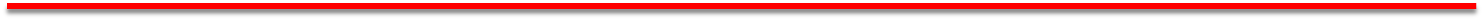 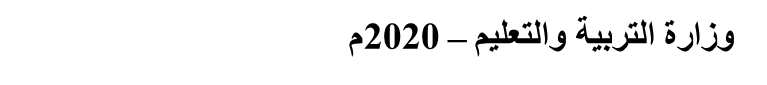 Compound Amount       FINANCILA  MATHEMATICS        Fin: 111
Annual Interest rate
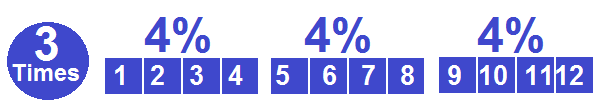 c-Thirdly
CA       =  P         x ( 1+   i  ) n


            = 1000        x  (1+ 4% )15   = BD1800.944
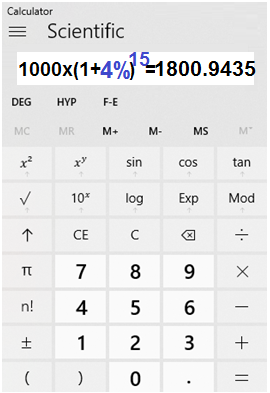 I =12%÷ 3 = 4%
n=5 x 3 =15
CI        =   CA       –     P
     =  1800.944      –  1000 = BD800.944
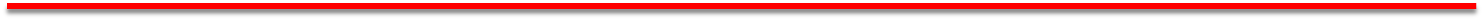 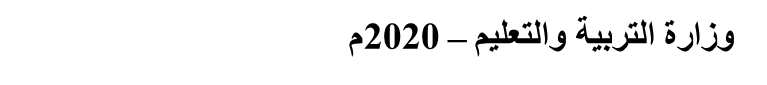 Compound Amount       FINANCILA  MATHEMATICS        Fin: 111
Annual Interest rate
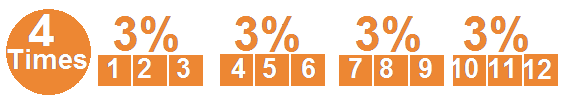 d-Quarterly
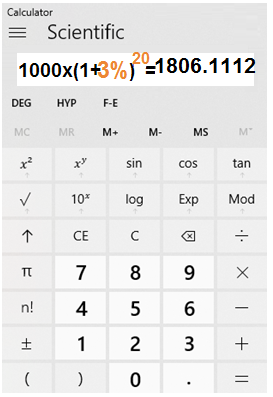 CA       =  P         x ( 1+   i  ) n


            = 1000        x  (1+ 3% )20   = BD1806.111
I =12%  ÷4 = 3%
n=5x4=20
CI       =   CA       –     P
     =  1806.111      –  1000 = BD806.111
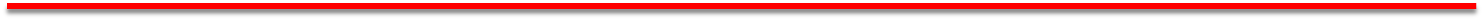 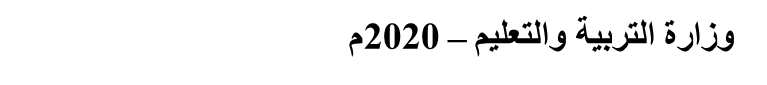 Compound Amount       FINANCILA  MATHEMATICS        Fin: 111
Partial interest rate
Example:
Find the compound amount and Interest of BD800 for 3 years.
 If the Interest rate is the following:
3 times
12 times
c-5%Thirdly
a-5%Monthly
The Time multiplied by the number of compounded
X
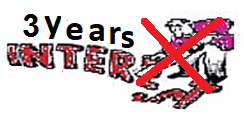 2 times
4 times
d-5%Quarterly
b-5% Semi-annually
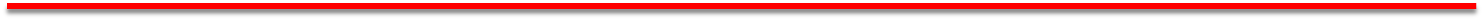 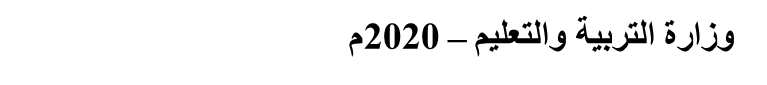 Compound Amount       FINANCILA  MATHEMATICS        Fin: 111
Partial interest rate
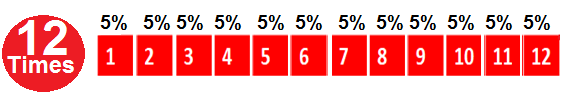 12 times
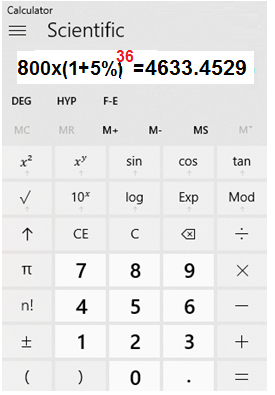 CA       =  P         x ( 1+   i  ) n


            = 800        x  (1+ 5% )36    = BD4633.453
a-5%Monthly
n=3x12=36
CI       =   CA       –     P
     =  4633.453      –  800 = BD3833.453
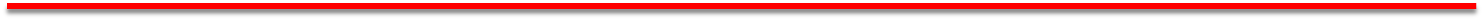 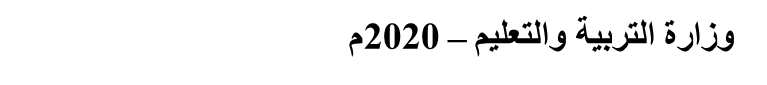 Compound Amount       FINANCILA  MATHEMATICS        Fin: 111
Partial interest rate
2 times
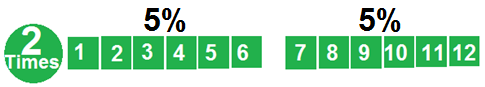 b-5% Semi-annually
n= 3x 2 = 6
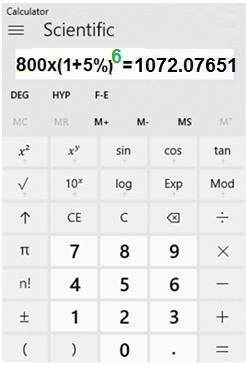 CA       =  P         x ( 1+   i  ) n


            = 800        x  (1+ 5% ) 6    = BD1072.077
CI       =   CA       –     P
     =  1072.077      –  800 = BD272.077
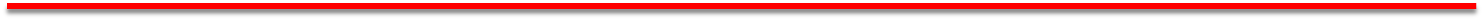 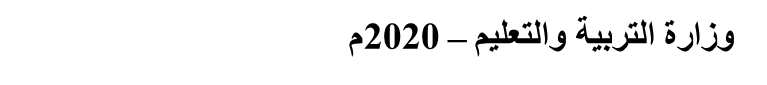 Compound Amount       FINANCILA  MATHEMATICS        Fin: 111
Partial interest rate
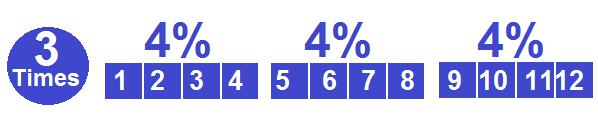 3 times
c-5%Thirdly
n=3x 3= 9
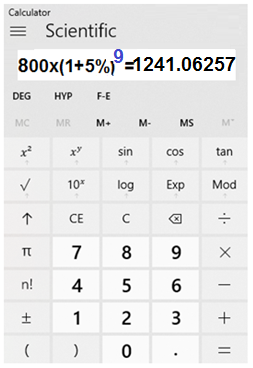 CA       =  P         x ( 1+   i  ) n


            = 800        x  (1+ 5% ) 9    = BD1241.063
CI       =   CA       –     P
     =  1241.063      –  800 = BD441.063
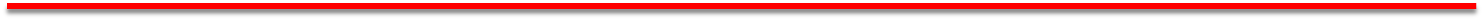 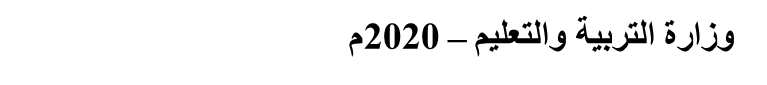 Compound Amount       FINANCILA  MATHEMATICS        Fin: 111
Partial interest rate
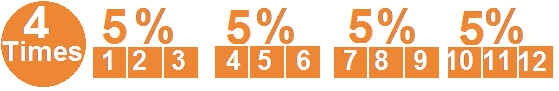 n= 3x 4 =12
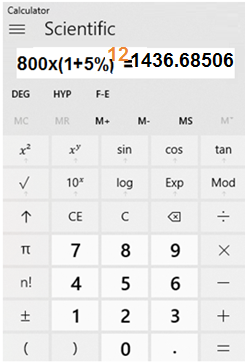 CA       =  P         x ( 1+   i  ) n


            = 800        x  (1+ 5% ) 12    = BD1436.685
CI       =   CA       –     P
     =  1436.685      –  800 = BD636.685
4 times
d-5%Quarterly
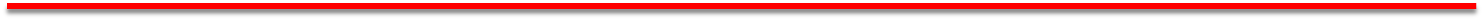 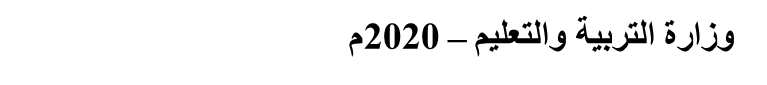 Compound Amount       FINANCILA  MATHEMATICS        Fin: 111
1) What is the compound interest on $ 8,400 invested for
     4 years at 7% annually compounded semi-annually?
b- $11061.196
a- $2661.196
c- $11010.686
d- $9639.193
Compound Amount       FINANCILA  MATHEMATICS        Fin: 111
2) Find the compound  interest of KD750 for 6 years  
    at  days at 5% thirdly.
a- KD1804.964
b- KD2554.964
c-   KD225000.
d- KD1054.964
Compound Amount       FINANCILA  MATHEMATICS        Fin: 111
3) If ¥200 is invested making 6 % annually compounded 
     monthly, what is the compound interest  after 2 years.
a- ¥225.43
b- ¥645.02
d- ¥25.43
c- ¥455.02
Compound Amount       FINANCILA  MATHEMATICS        Fin: 111
CA = 8400 x(1+ 3½%)8 =BD11061.196
 CI = 11061.196 - 8400 = BD 2661.196
أضغط  على السهم للانتقال إلى السؤال التالي
أضغط على السهم  للرجوع إلى السؤال
CA = 750  x(1+ 5%) 18 =  KD1804.964
      CI = 1804.96  -  750    = KD 1054.964
أضغط  على السهم للانتقال إلى السؤال التالي
أضغط على السهم  للرجوع إلى السؤال
CA = 200  x(1+ 0.5%) 24 = ¥ 225.43
      CI = 225.432  -  200         = ¥ 25.43
أضغط  على السهم للانتقال إلى الشريحة التالية
أضغط على السهم  للرجوع إلى السؤال
The lesson ended
We hope
Success
Lesson Objective 
 Thank you
For more information:
    Visit the  www.Edunet.com
   Questions and activities of the book
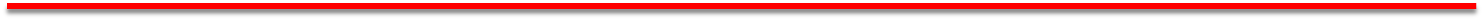 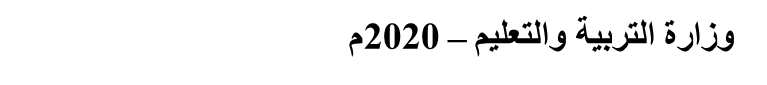 Compound Amount       FINANCILA  MATHEMATICS        Fin: 111